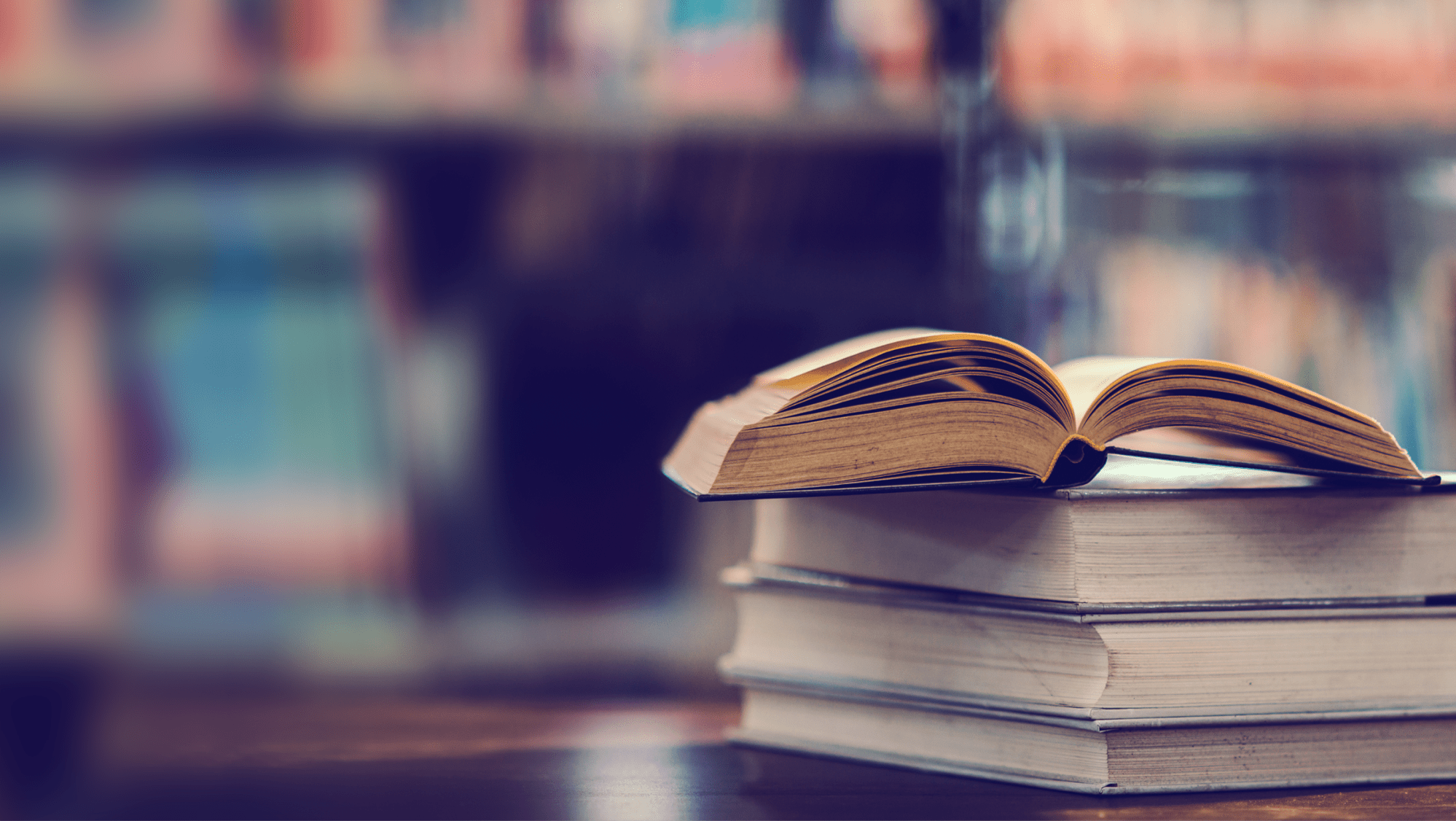 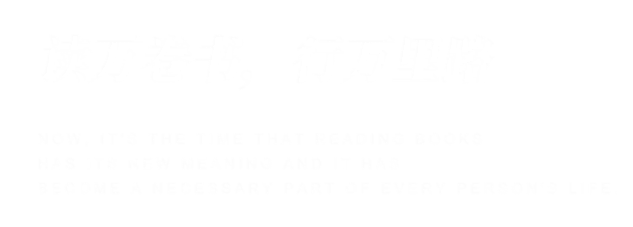 Enter your text here
YOUR PRESENTATION TITLE
Insert the Subtitle of Your Presentation
https://www.freeppt7.com
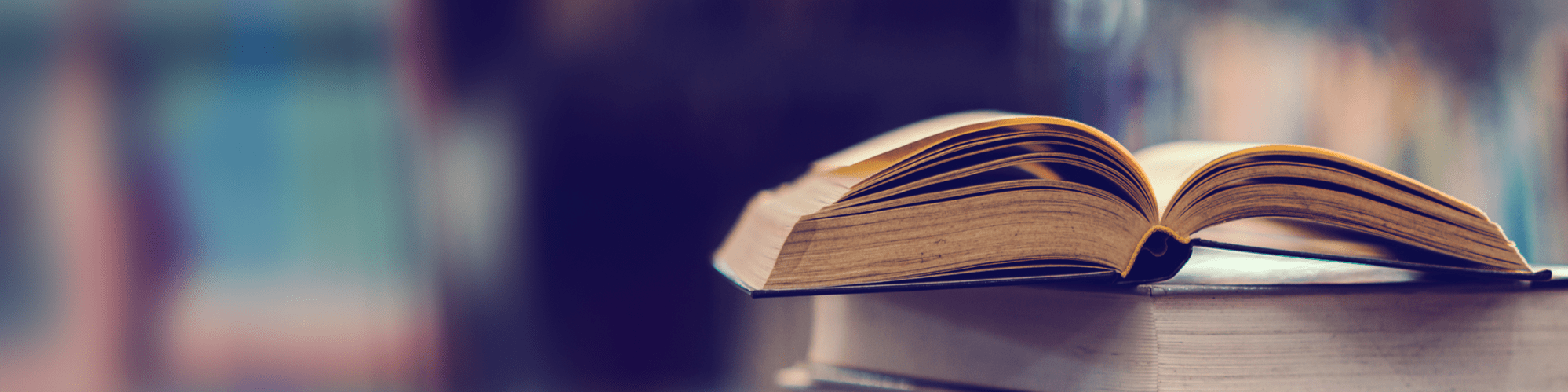 CONTENTS
04
02
03
01
Tittle text
Tittle text
Tittle text
Tittle text
Contrary to popular belief, Lorem Ipsum is not simply random text.
Contrary to popular belief, Lorem Ipsum is not simply random text.
Contrary to popular belief, Lorem Ipsum is not simply random text.
Contrary to popular belief, Lorem Ipsum is not simply random text.
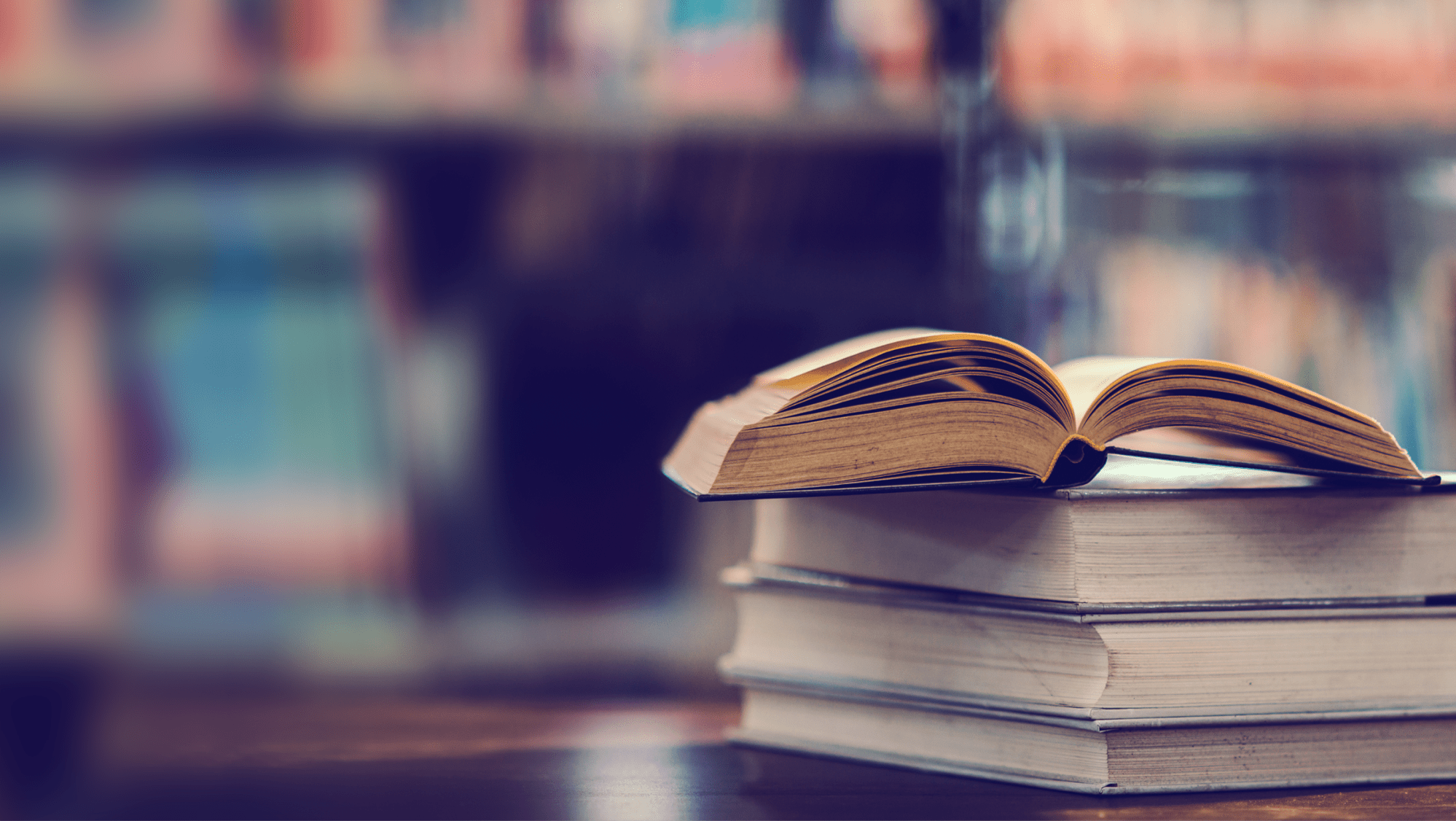 suggest a good book
01
The meaning of reading
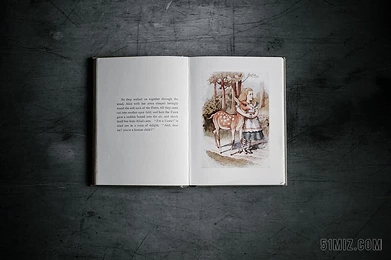 Tittle text
Please add your text content here。 Please add your text here. Please add your text content here。
Reading recommendations
《Enter the recommended title》
Enter the title
After your content is typed here, or by copying your text, choose paste in this box and choose to keep only the text.
After your content is typed here, or by copying your text, choose paste in this box and choose to keep only the text.
The meaning of reading a good book
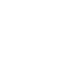 Please add your text content here, please add your text content here。
The meaning of reading a good book
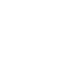 Please add your text content here, please add your text content here.
The meaning of reading a good book
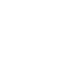 Please add your text content here, please add your text content here.
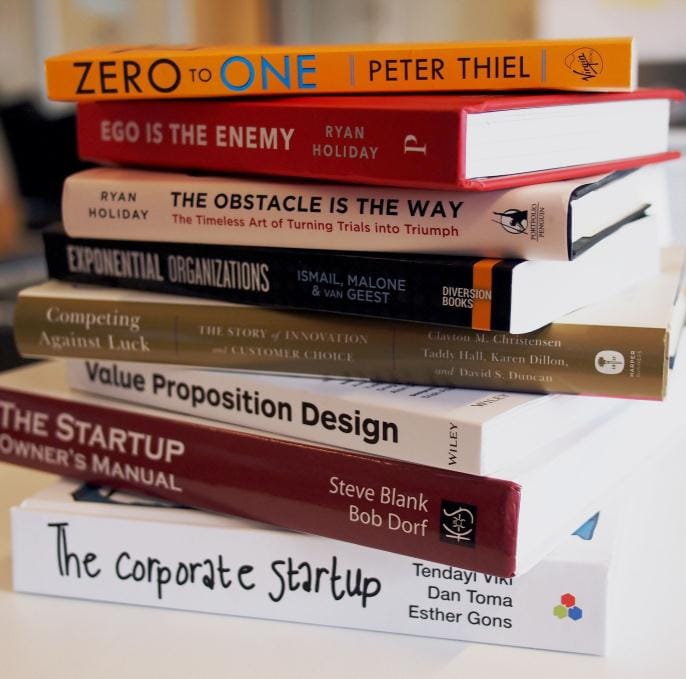 The meaning of reading a book
Please add your text content here, please add your text content here.
The meaning of reading a book
Please add your text content here, please add your text content here。
The meaning of reading a book
Please add your text content here, please add your text content here。
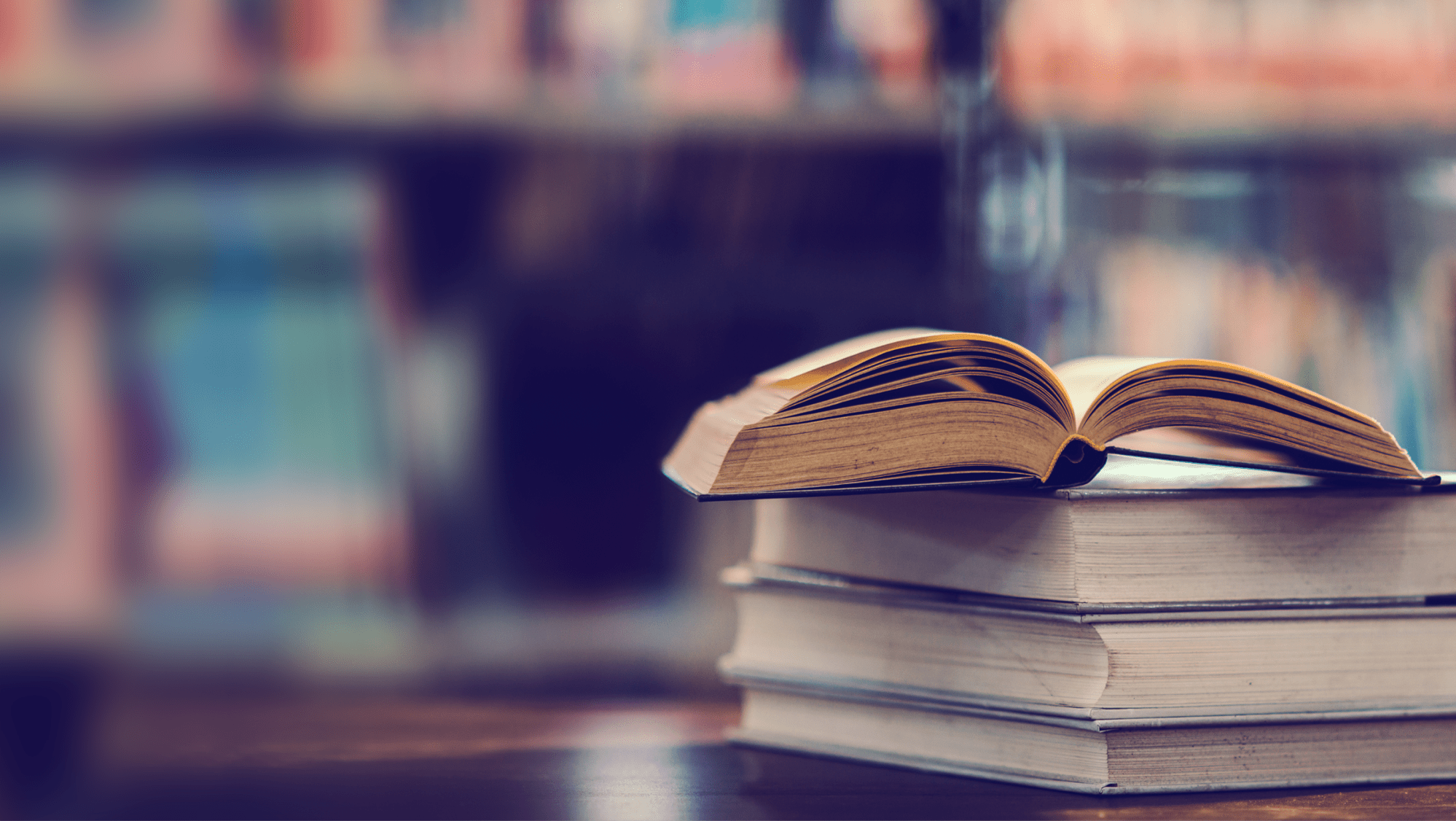 suggest a good book
02
How to choose a book
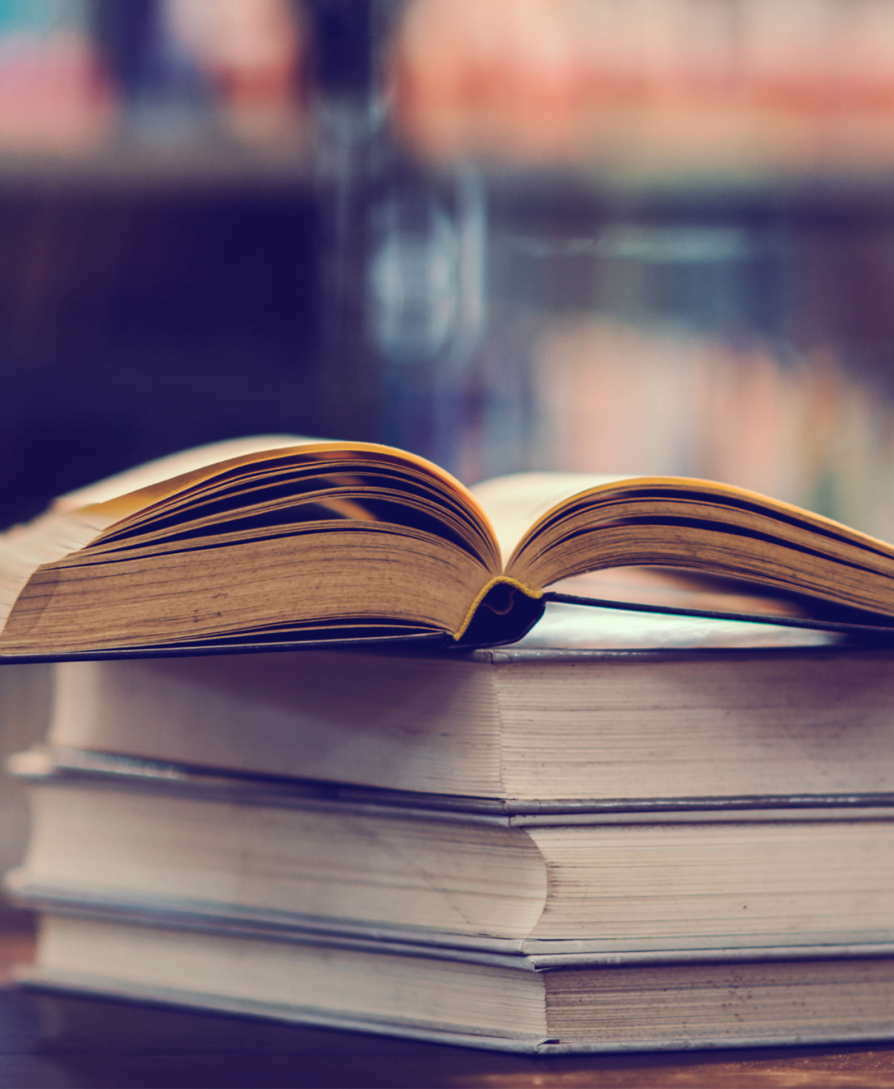 Bestseller list
After your content is typed here, or by copying your text, choose paste in this box and choose to keep only the text.
How to choose a book
After your content is typed here, or by copying your text, choose paste in this box and choose to keep only the text.
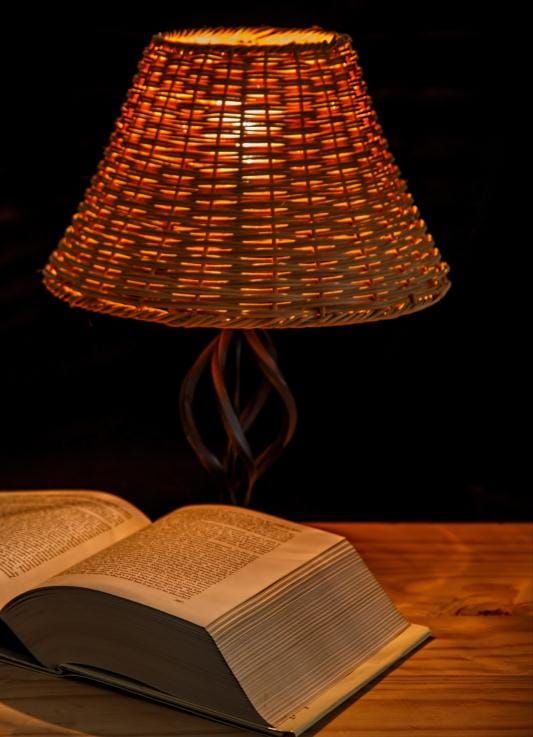 keyword
keyword
keyword
Enter the title
After your content is typed here, or by copying your text, choose paste in this box and choose to keep only the text.
PPTtemplate http://www.1ppt.com/moban/
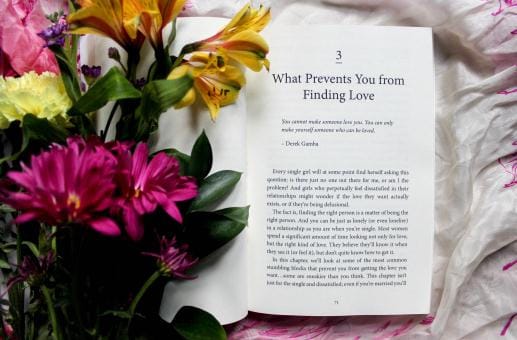 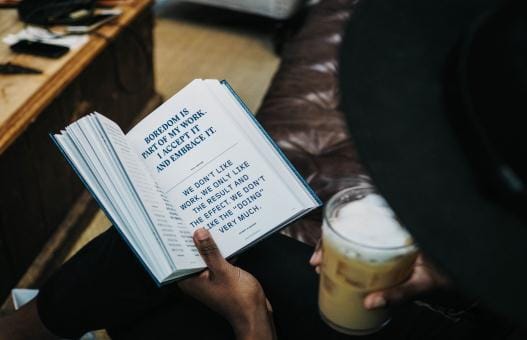 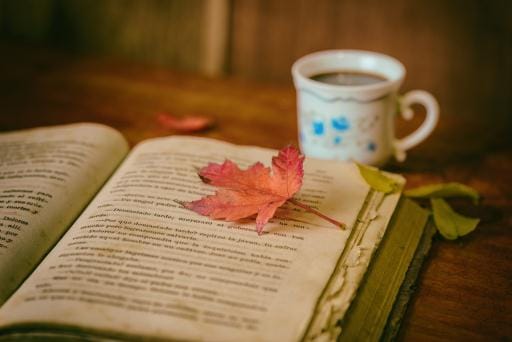 Click to replace the text
Click to replace the text
Click to replace the text
Some text
Some text
Some text
After your content is typed here, or by copying your text, choose paste in this box and choose to keep only the text.
After your content is typed here, or by copying your text, choose paste in this box and choose to keep only the text.
After your content is typed here, or by copying your text, choose paste in this box and choose to keep only the text.
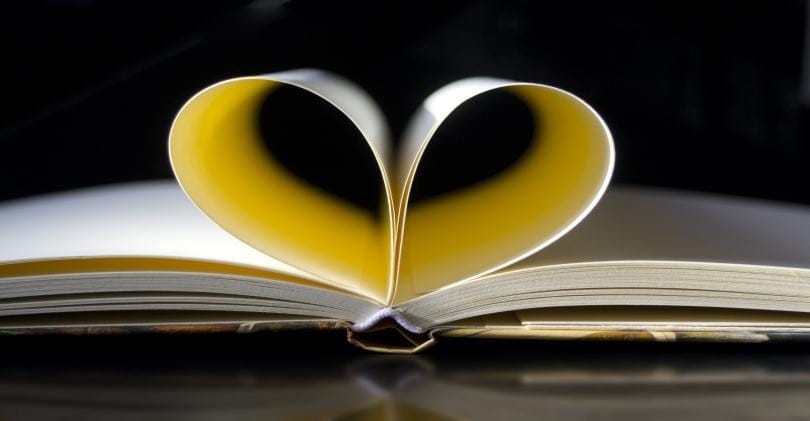 1
Click to replace the text
Click to replace the text
Click to replace the text
After your content is typed here, or by copying your text, choose paste in this box and choose to keep only the text.
After your content is typed here, or by copying your text, choose paste in this box and choose to keep only the text.
After your content is typed here, or by copying your text, choose paste in this box and choose to keep only the text.
2
46%
Entrepreneurial activities differ substantially depending on the type of organization and creativity involved.
3
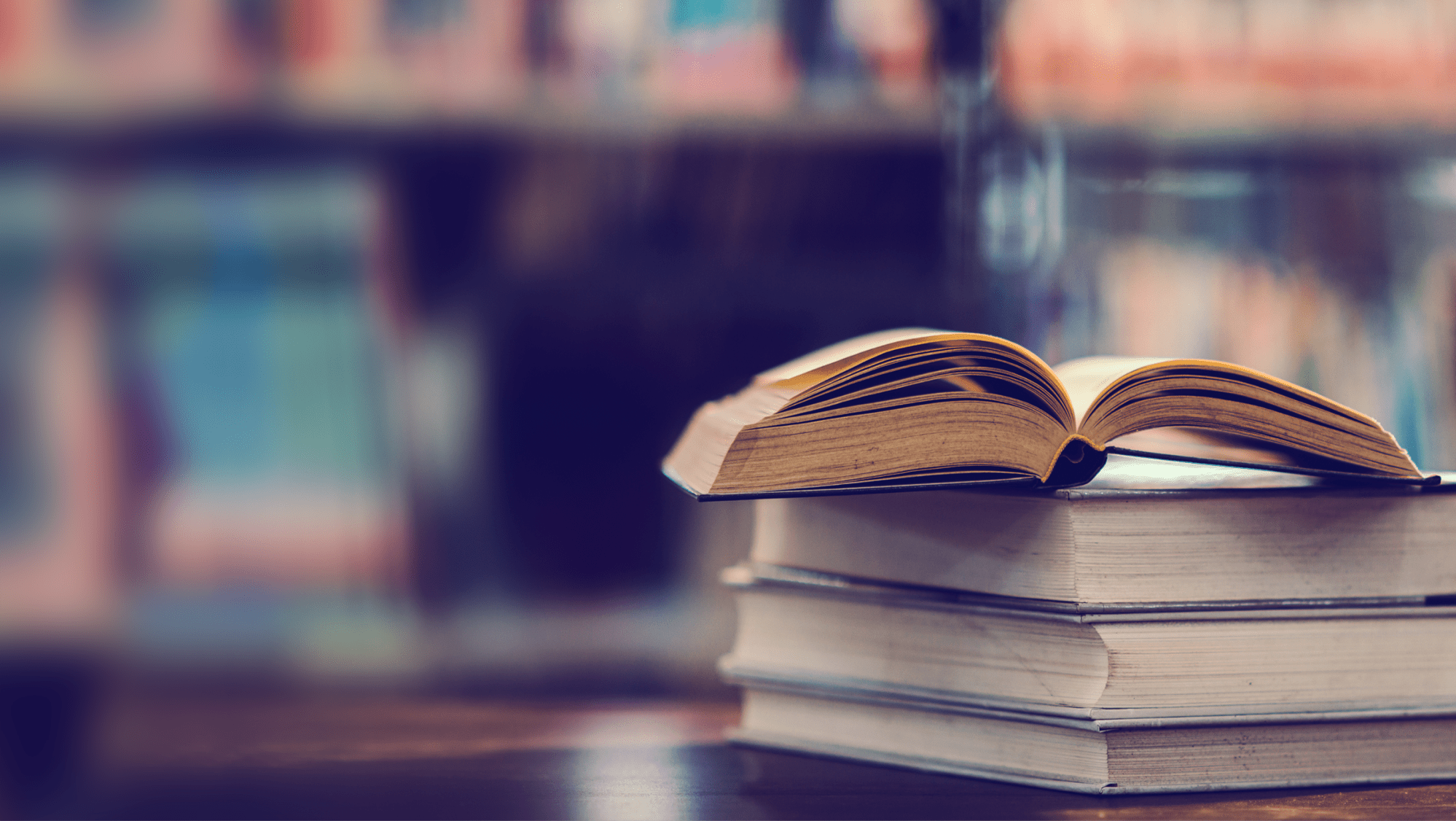 suggest a good book
03
How to choose a book
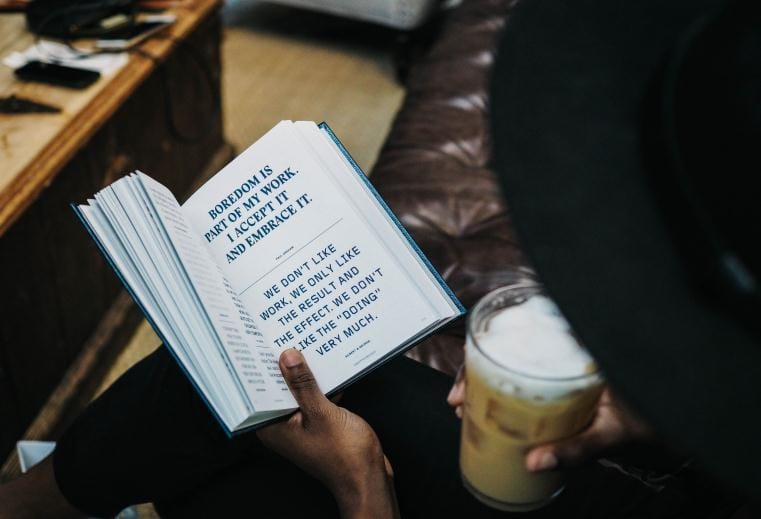 After your content is typed here, or by copying your text, choose paste in this box and choose to keep only the text.
After your content is typed here, or by copying your text, choose paste in this box and choose to keep only the text.
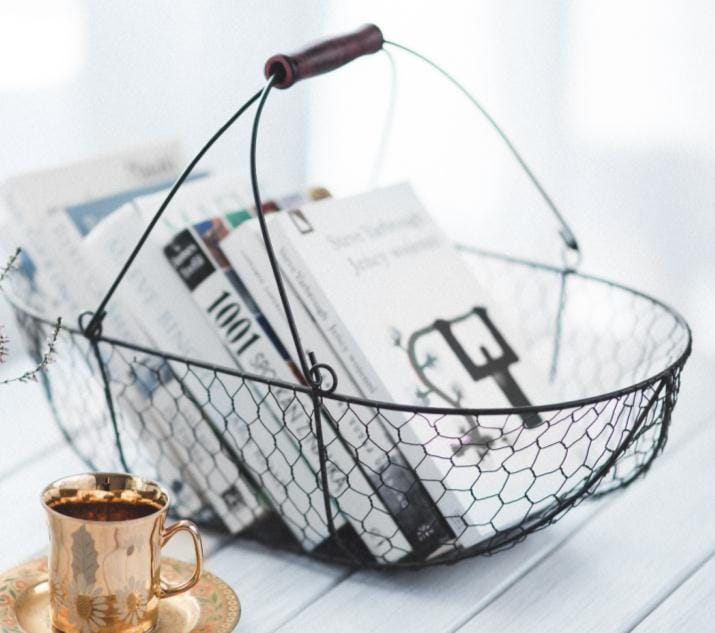 Click to replace the text
Click to replace the text
Click to replace the text
Read and share
After your content is typed here, or by copying your text, choose paste in this box and choose to keep only the text.
After your content is typed here, or by copying your text, choose paste in this box and choose to keep only the text.
After your content is typed here, or by copying your text, choose paste in this box and choose to keep only the text.
The title description
The title description
The title description
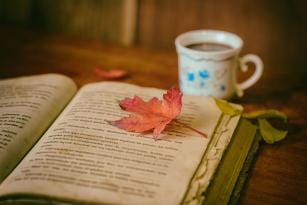 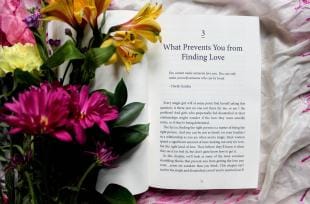 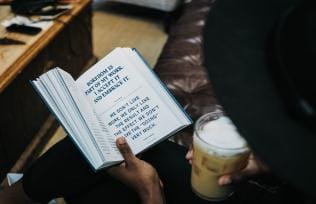 After your content is typed here, or by copying your text, choose paste in this box and choose to keep only the text.
After your content is typed here, or by copying your text, choose paste in this box and choose to keep only the text.
After your content is typed here, or by copying your text, choose paste in this box and choose to keep only the text.
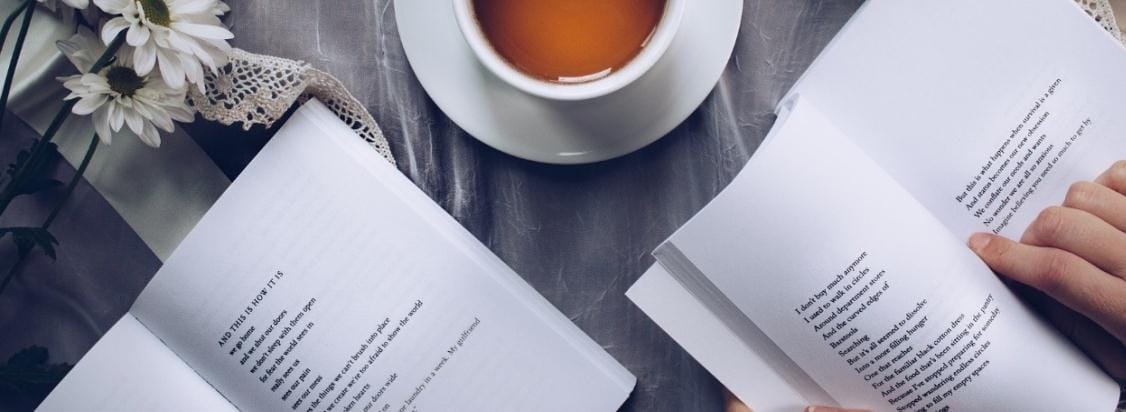 After your content is typed here, or by copying your text, choose paste in this box and choose to keep only the text.
Click to enter the title/
After your content is typed here, or by copying your text, choose paste in this box and choose to keep only the text.
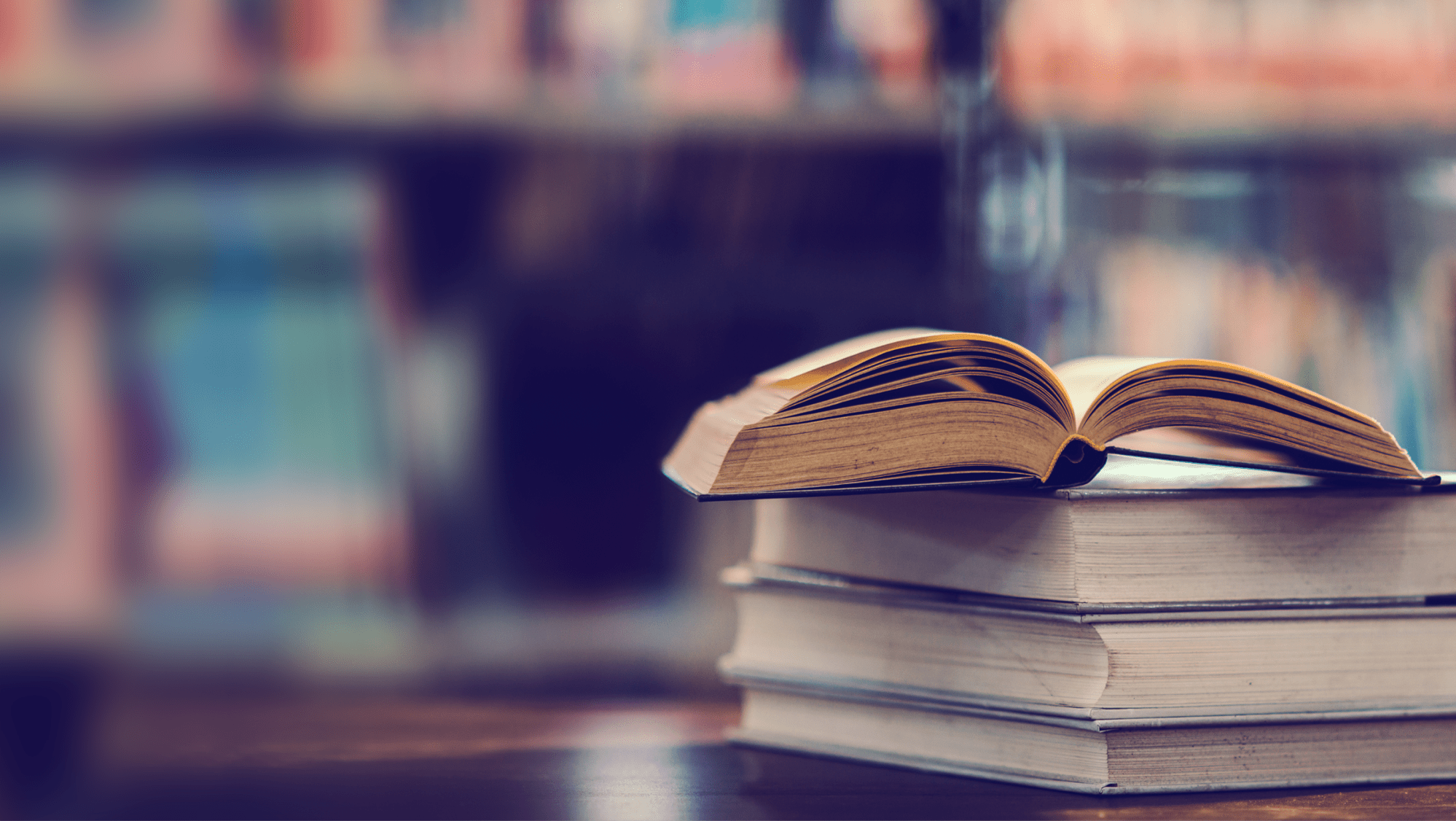 suggest a good book
04
Recommendations
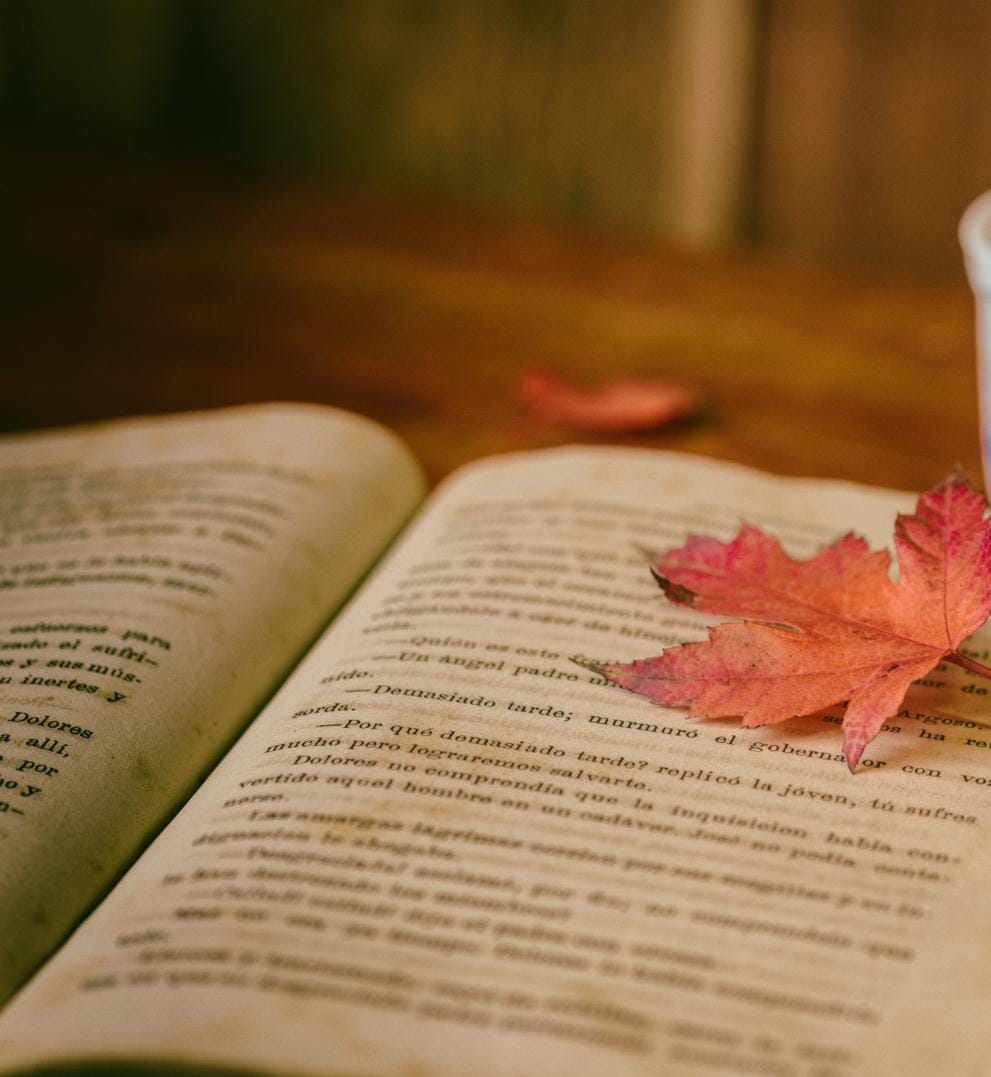 Bestseller list
After your content is typed here, or by copying your text, choose paste in this box and choose to keep only the text. Your content is playing here.


After your content is typed here, or by copying your text, choose paste in this box and choose to keep only the text. Your content is playing here.
Good book introduction
After your content is typed here, or by copying your text, choose paste in this box and choose to keep only the text.
After your content is typed here, or by copying your text, choose paste in this box and choose to keep only the text.
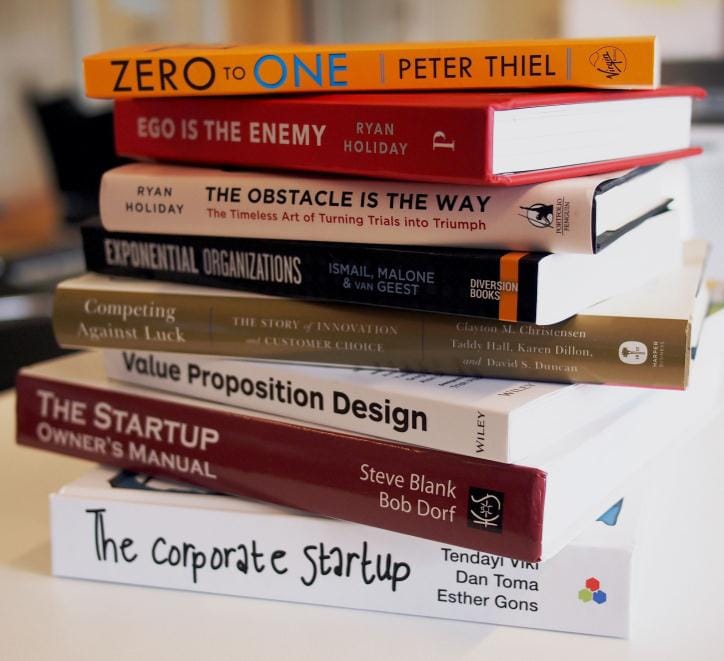 Good book introduction
About the author
Please add your text content here。 Please add your text here
Please add your text content here。 Please add your text here.
Tittle text
Tittle text
Tittle text
Please add your text content here, please add your text content here.
Please add your text content here, please add your text content here.
Please add your text content here, please add your text content here.
4
1
Click to replace the text
Click to replace the text
Click to replace the text
Click to replace the text
Click to replace the text
Click to replace the text
After your content is typed here, or by copying your text, choose paste in this box and choose to keep only the text.
After your content is typed here, or by copying your text, choose paste in this box and choose to keep only the text.
After your content is typed here, or by copying your text, choose paste in this box and choose to keep only the text.
After your content is typed here, or by copying your text, choose paste in this box and choose to keep only the text.
After your content is typed here, or by copying your text, choose paste in this box and choose to keep only the text.
After your content is typed here, or by copying your text, choose paste in this box and choose to keep only the text.
5
2
6
3
into the dense forest of reading
Wonderful chapters
Exciting chapter
Please add your text content here, please add your text content here. Please add your text content here, please add your text content here. Please add your text content here, please add your text content here.
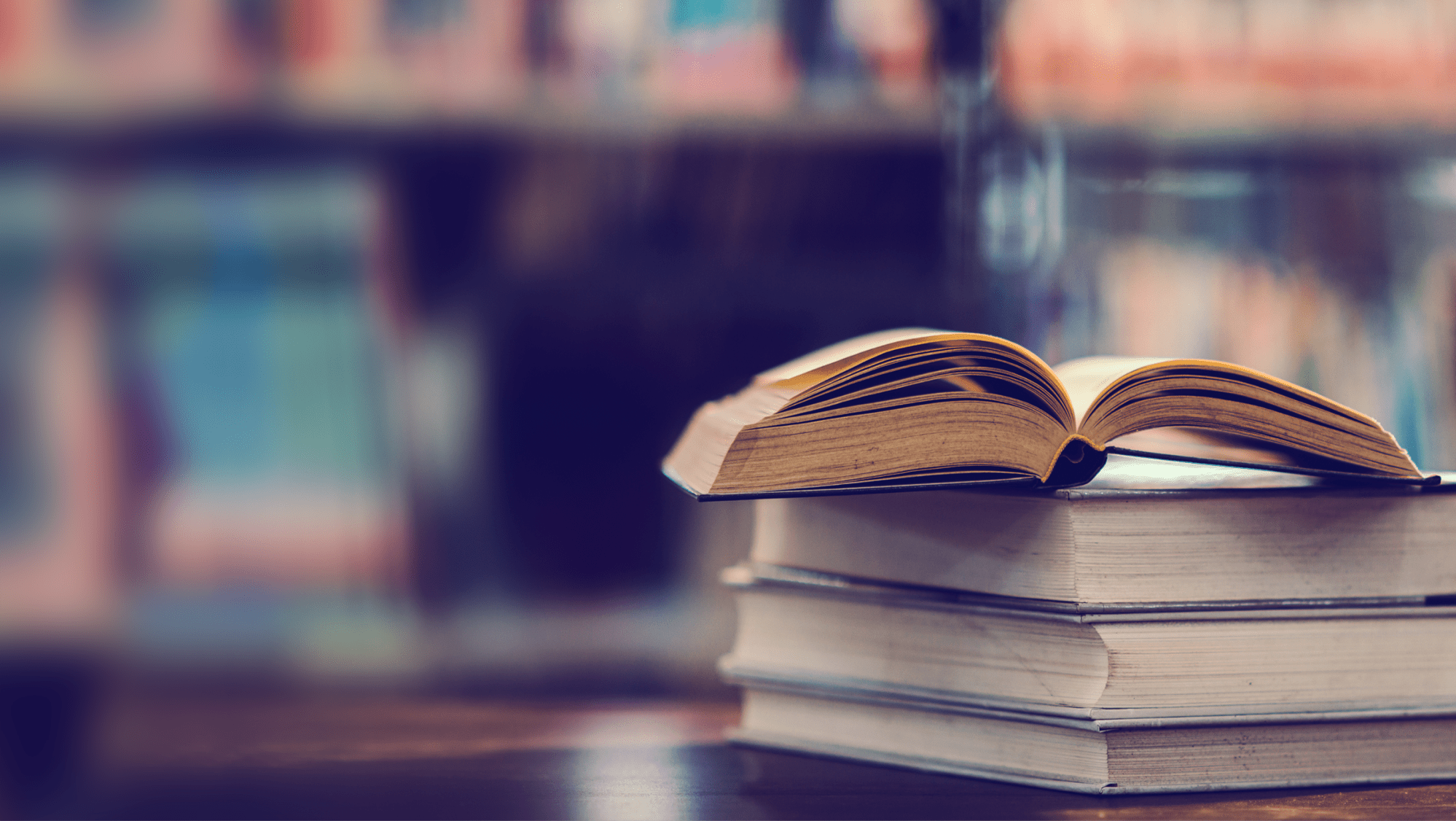 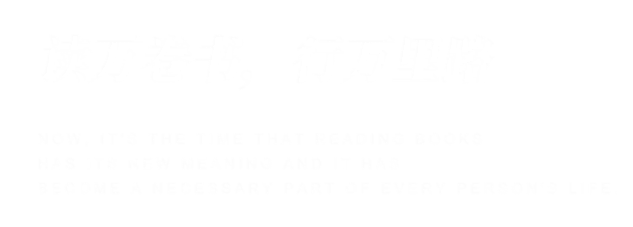 Enter your text here
Thank you
BOOK CLUB
https://www.freeppt7.com
Fully Editable Icon Sets: A
Fully Editable Icon Sets: B
Fully Editable Icon Sets: C
Fonts & colors used
This presentation has been made using the following fonts:
Krona One
(https://fonts.google.com/specimen/Krona+One)

Ubuntu
(https://fonts.google.com/specimen/Ubuntu)
#f4d000
#ceb200
#e83d3d
#b2322e
#00abbf
#336574
#1f424c
Use our editable graphic resources...
You can easily resize these resources without losing quality. To change the color, just ungroup the resource and click on the object you want to change. Then, click on the paint bucket and select the color you want. Group the resource again when you’re done. You can also look for more infographics on JPPPT.COM.
FEBRUARY
JANUARY
MARCH
APRIL
PHASE 1
Task 1
FEBRUARY
MARCH
APRIL
MAY
JUNE
JANUARY
Task 2
PHASE 1
Task 1
Task 2
PHASE 2
Task 1
Task 2
FEBRUARY
JANUARY
MARCH
APRIL
PHASE 1
Task 1
FEBRUARY
MARCH
APRIL
MAY
JUNE
JANUARY
Task 2
PHASE 1
Task 1
Task 2
PHASE 2
Task 1
Task 2
...and our sets of editable icons
You can resize these icons without losing quality.
You can change the stroke and fill color; just select the icon and click on the paint bucket/pen.
In Google Slides, you can also use Flaticon’s extension, allowing you to customize and add even more icons.
Educational Icons
Medical Icons
Educational Icons
Medical Icons
Business Icons
Teamwork Icons
Business Icons
Teamwork Icons
Help & Support Icons
Avatar Icons
Help & Support Icons
Avatar Icons
Creative Process Icons
Performing Arts Icons
Creative Process Icons
Performing Arts Icons
Nature Icons
Nature Icons
SEO & Marketing Icons
SEO & Marketing Icons